■PRICE CARD
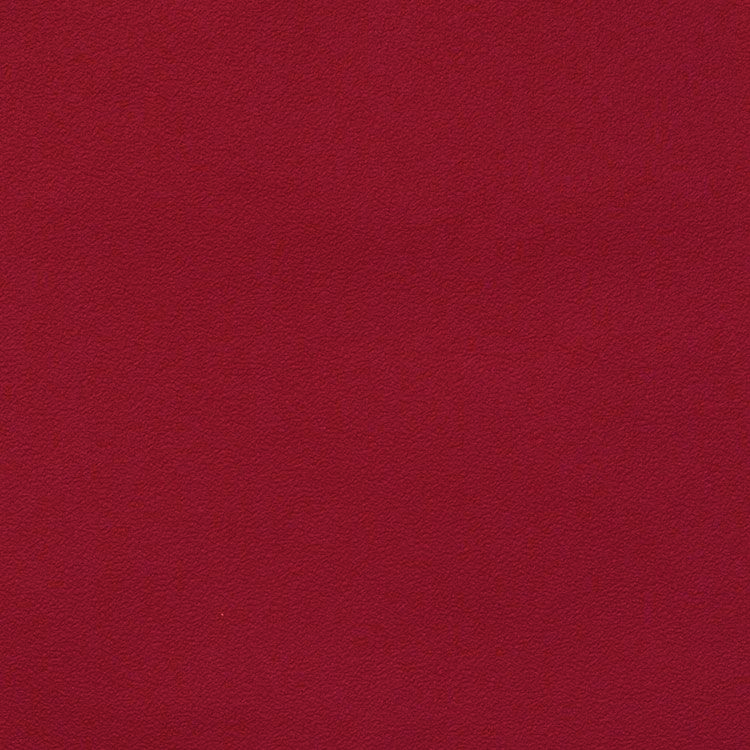 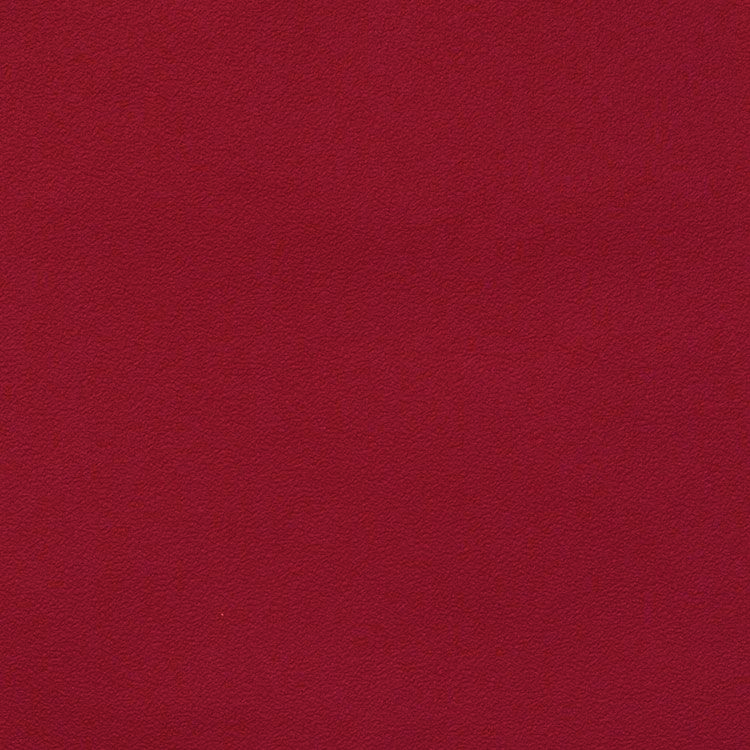 ヴィニコラ・バルターリ/キャンティ
ヴィニコラ・バルターリ/キャンティ
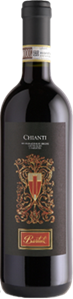 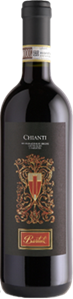 ブドウ畑の独特の土壌、気候、
地理的特徴の本質をワインに表現
ブドウ畑の独特の土壌、気候、
地理的特徴の本質をワインに表現
原産国：イタリア/DOCGキャンティ
生産者：ヴィニコラ・バルターリ
品種　：ｻﾝｼﾞｮﾍﾞｰｾ/ｶﾅｲｵｰﾛ･ﾈｰﾛ/ﾁﾘｴｼﾞｮｰﾛ
味わい：赤・辛口・ミディアムボディ
原産国：イタリア/DOCGキャンティ
生産者：ヴィニコラ・バルターリ
品種　：ｻﾝｼﾞｮﾍﾞｰｾ/ｶﾅｲｵｰﾛ･ﾈｰﾛ/ﾁﾘｴｼﾞｮｰﾛ
味わい：赤・辛口・ミディアムボディ
2,530
円 (税込)
希望小売価格
価格
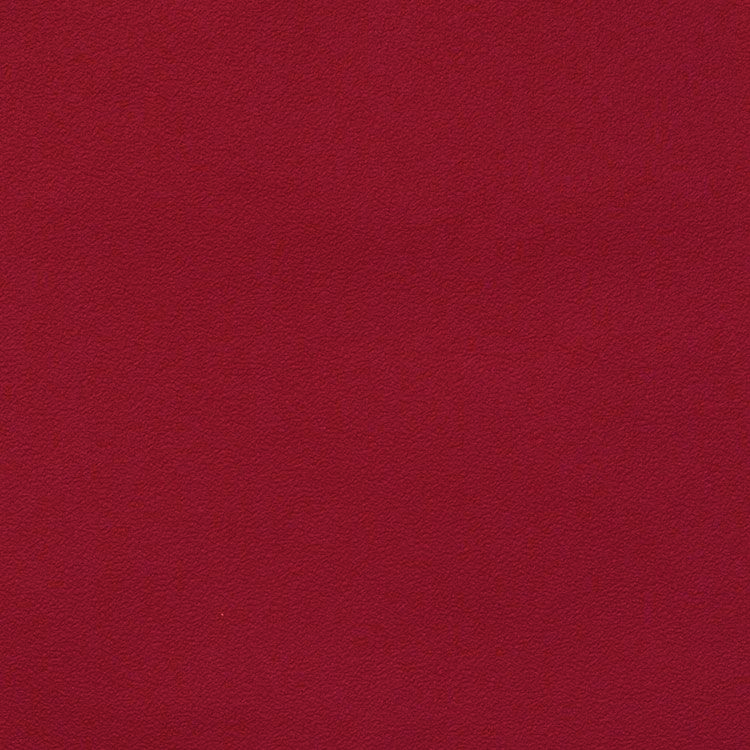 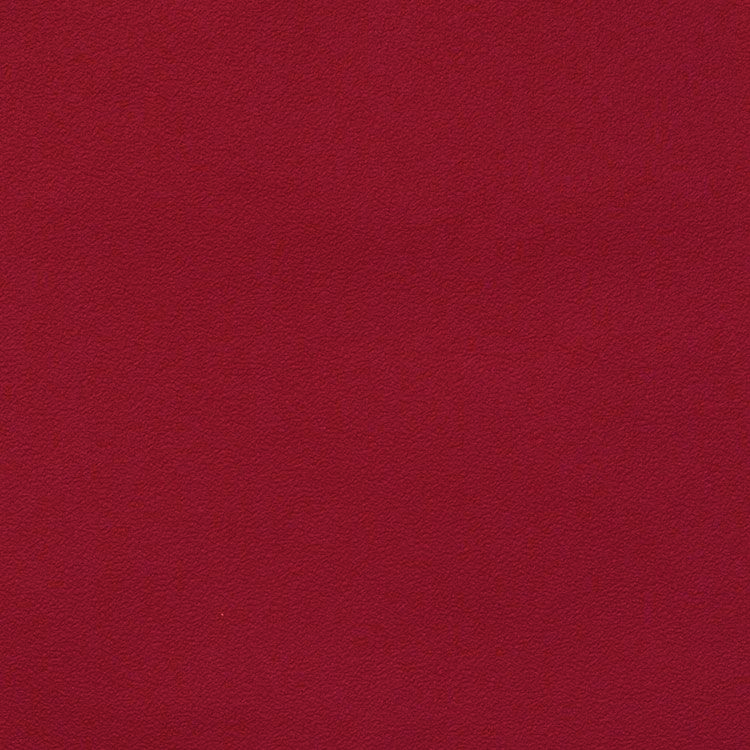 ヴィニコラ・バルターリ/キャンティ
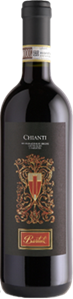 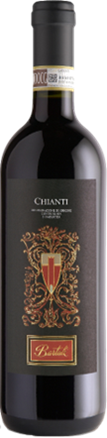 ヴィニコラ・バルターリ/キャンティ
ブドウ畑の独特の土壌、気候、
地理的特徴の本質をワインに表現
ブドウ畑の独特の土壌、気候、
地理的特徴の本質をワインに表現
原産国　：イタリア/DOCGキャンティ
生産者　：ヴィニコラ・バルターリ
品種　　：ｻﾝｼﾞｮﾍﾞｰｾ/ｶﾅｲｵｰﾛ･ﾈｰﾛ/ﾁﾘｴｼﾞｮｰﾛ
味わい　：赤・辛口・ミディアムボディ
原産国　：イタリア/DOCGキャンティ
生産者　：ヴィニコラ・バルターリ
品種　　：ｻﾝｼﾞｮﾍﾞｰｾ/ｶﾅｲｵｰﾛ･ﾈｰﾛ/ﾁﾘｴｼﾞｮｰﾛ
味わい　：赤・辛口・ミディアムボディ
希望
小売
\2,300 (税込 \2,530)
価格
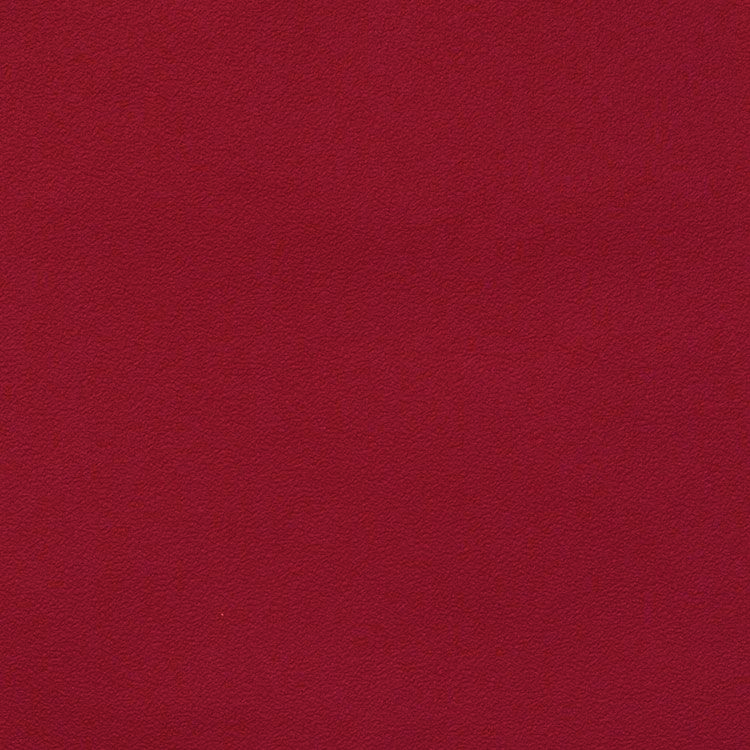 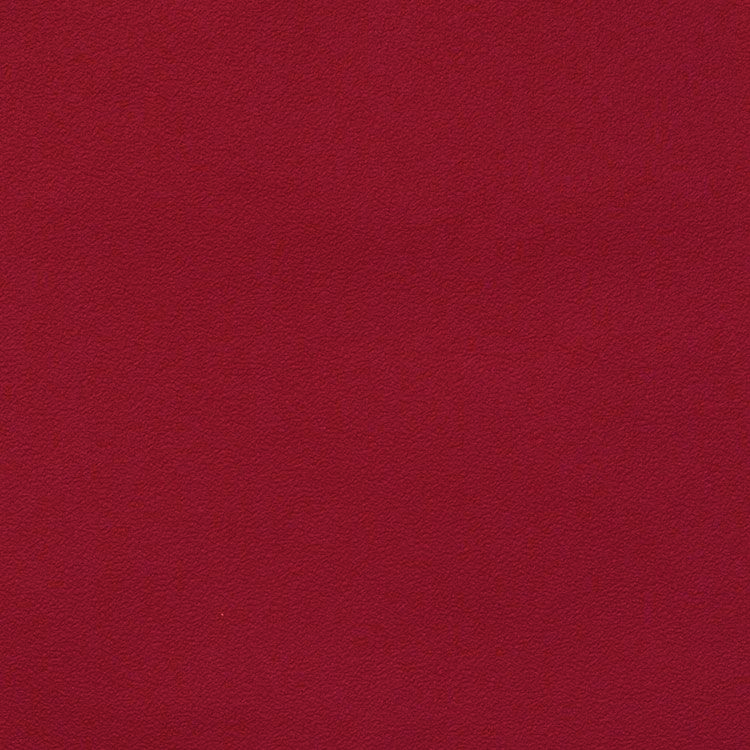 ヴィニコラ・バルターリ/キャンティ
ヴィニコラ・バルターリ/キャンティ
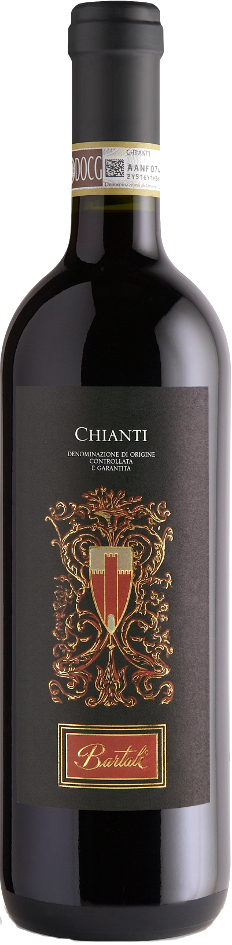 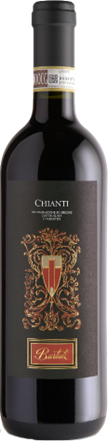 ブドウ畑の独特の土壌、気候、地理的特徴の本質をワインに表現
ブドウ畑の独特の土壌、気候、地理的特徴の本質をワインに表現
オーガニック生産したサンジョヴェーゼ、カナイオーロ・ネロ、チリエジョーロをブレンド。ブドウ畑の独特の土壌、気候、地理的特徴の本質をワインに表現しています。
オーガニック生産したサンジョヴェーゼ、カナイオーロ・ネロ、チリエジョーロをブレンド。ブドウ畑の独特の土壌、気候、地理的特徴の本質をワインに表現しています。
原産国　：イタリア/DOCGキャンティ
生産者　：ヴィニコラ・バルターリ
品種　　：ｻﾝｼﾞｮﾍﾞｰｾ/ｶﾅｲｵｰﾛ･ﾈｰﾛ/ﾁﾘｴｼﾞｮｰﾛ
味わい　：赤・辛口・ミディアムボディ
原産国　：イタリア/DOCGキャンティ
生産者　：ヴィニコラ・バルターリ
品種　　：ｻﾝｼﾞｮﾍﾞｰｾ/ｶﾅｲｵｰﾛ･ﾈｰﾛ/ﾁﾘｴｼﾞｮｰﾛ
味わい　：赤・辛口・ミディアムボディ
\2,300 (税込 \2,530)
希望
小売
価格